Laughter Rules!
Interactive Lecture for 8-11 Formers
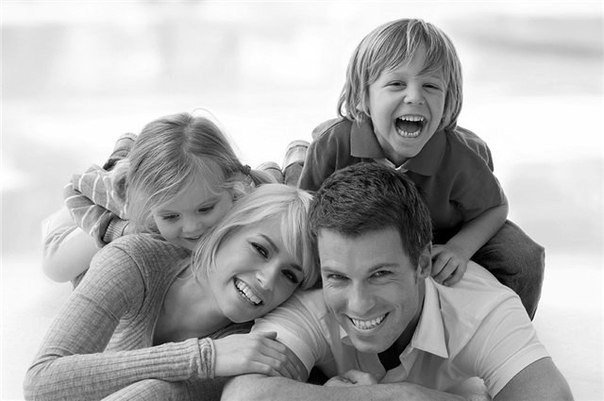 Автор:
Ольга Михайловна Степанова
учитель английского языка 
МБОУ «Цивильская СОШ №1 
имени Героя Советского Союза М.В. Силантьева»
города Цивильск Чувашской Республики
2017
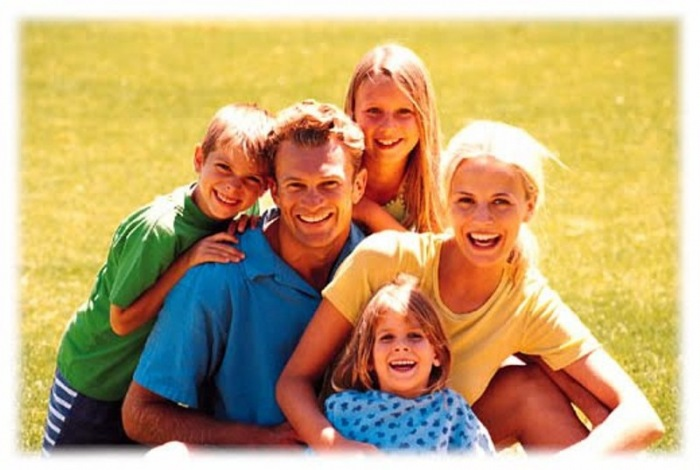 Laughter may not be the best medicine. But laughter’s great for you, 
it is a great exercise to keeping you healthy and disease free. 
A good laugh has great short-term effects.
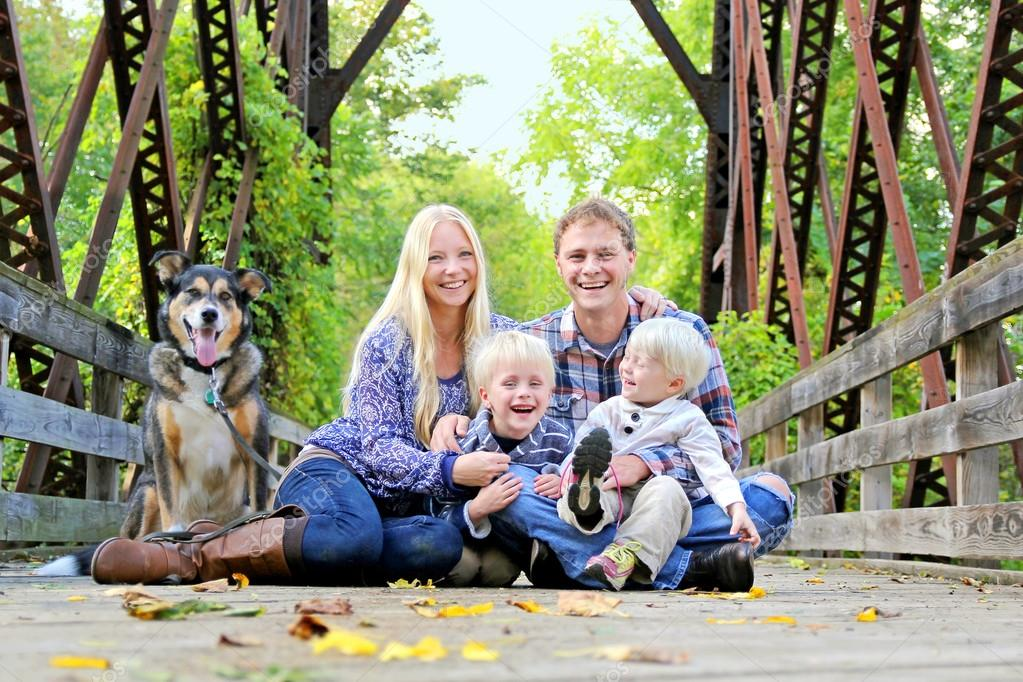 When you start to laugh, it doesn’t just lighten your load mentally, it actually induces physical changes in your body. Laughter is a powerful antidote to stress, pain, and conflict.
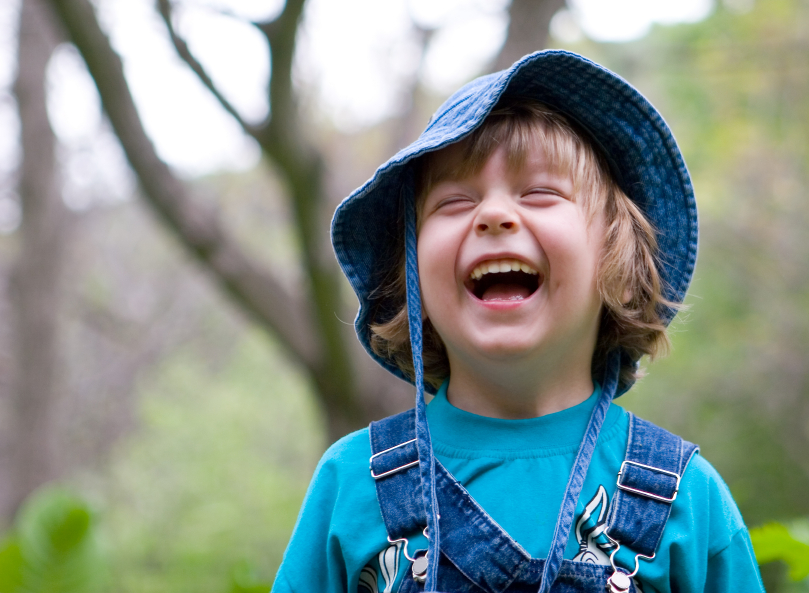 Here is the run down health benefits of Laughter according to Dr. Lee Berk and Dr. Stanley Tan of Loma Linda University in California
People with low blood pressure will reduce their risk of strokes and heart attacks.
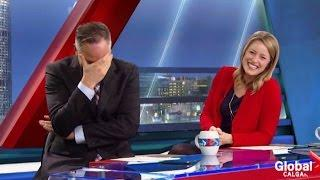 Benefit 1: 
Lower Blood Pressure
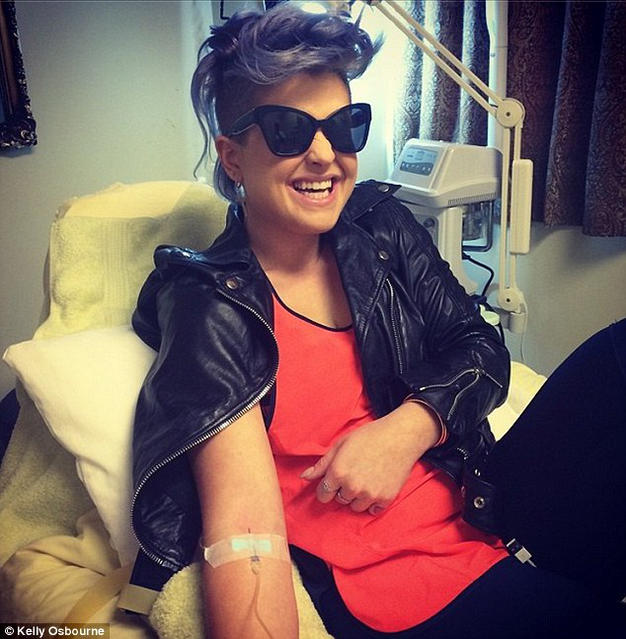 You benefit from reducing the level of stress hormones your body produces because hormone-level reduction simultaneously cuts the anxiety and stress impacting your body.
Benefit 2: 
Reduces Stress 
Hormone Levels
Laughter can help you tone your abs. When you are laughing your muscles in the stomach contract, similar to when you exercise 
your abs.
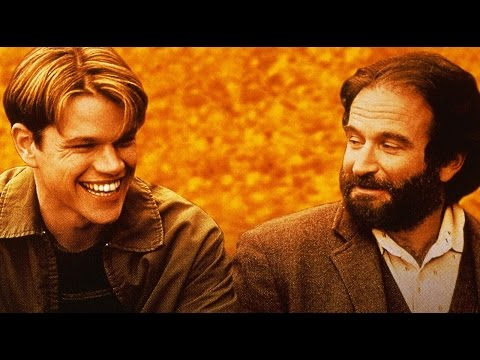 Benefit 3:
Fun Ab Workout
Laughter is a great cardio workout, especially for those who are incapable of doing other physical activity due to injury or illness.
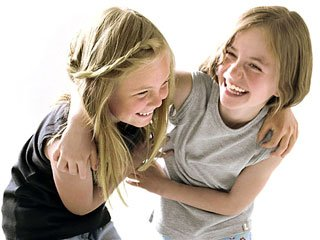 Benefit 4: Improves Cardiac Health
T-cells are specialized immune system cells just waiting in your body for activation. When you laugh, you activate T cells that immediately begin to help you fight off sickness. Next time you feel a cold coming on, add chuckling to your illness prevention plan.
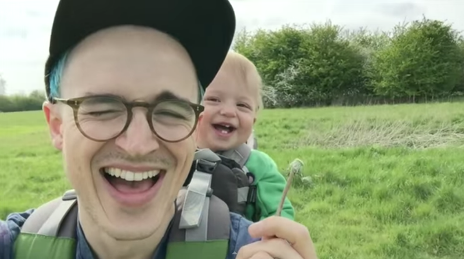 Benefit 5:
Boost T Cells
Endorphins are the body’s natural painkillers. By laughing, you can release endorphins, which can help ease chronic pain and make you feel good all over.
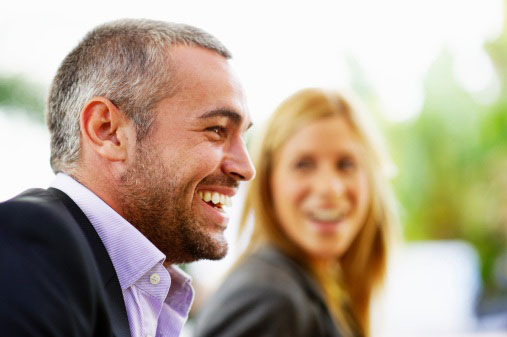 Benefit 6: 
Trigger The Release Of  Endorphins
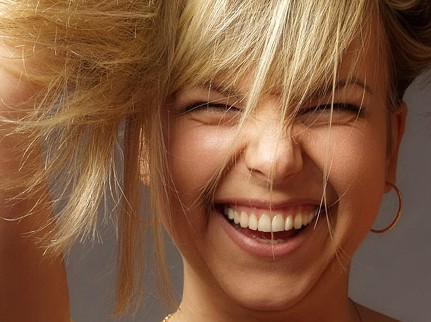 Laughter can increase your overall well-being. Positive outlook on life tends to fight diseases better than people who tend to be more negative.
Benefit 7: 
Produces A General Sense OF Well-Being
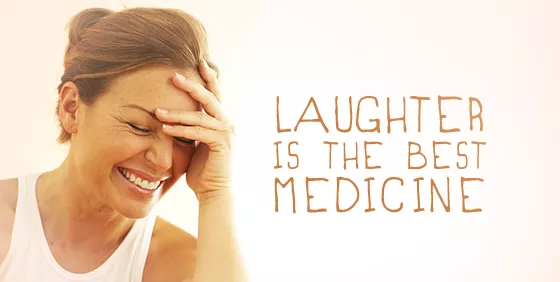 Do you agree?
So smile, laugh and live longer!
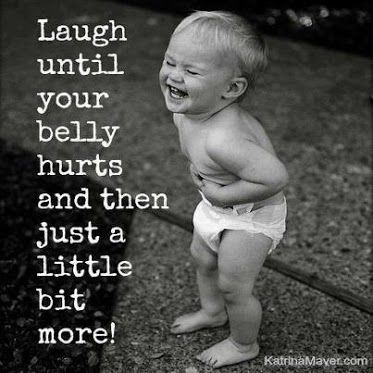 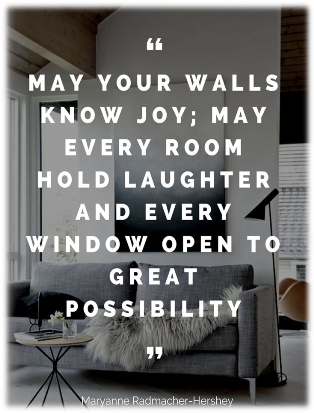 Sources:
Here Are The Powerful Health Benefits Of Laughter  https://uniquefacts.net/health/health-benefits-of-laughter/ 
Изображения взяты на сайте    http://yandex.ru	
Условия использования сайта https://yandex.ru/legal/fotki_termsofuse/